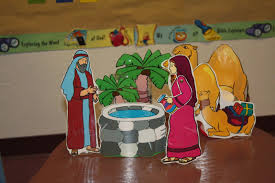 Isaac and Rebekah: Happy families?
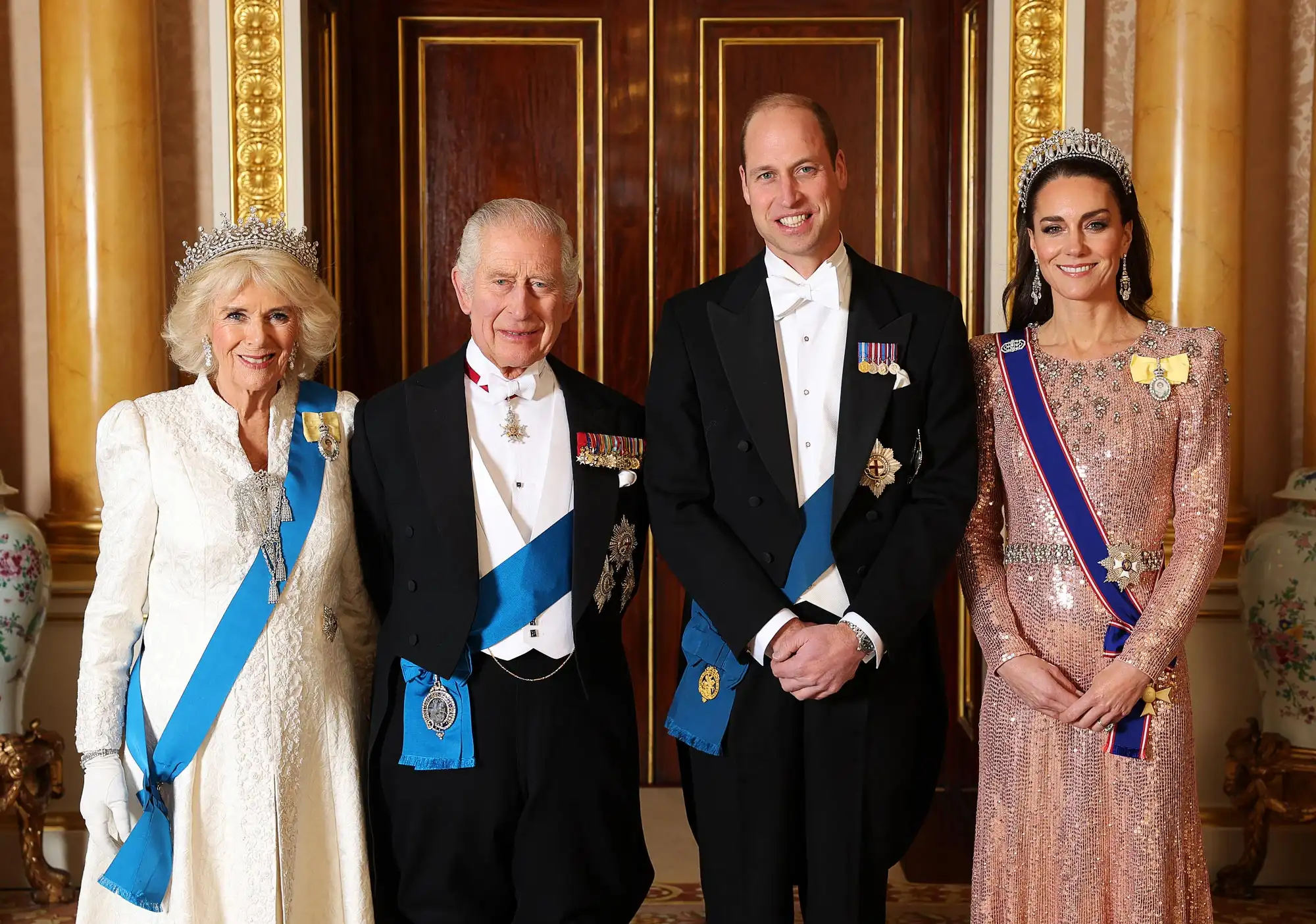 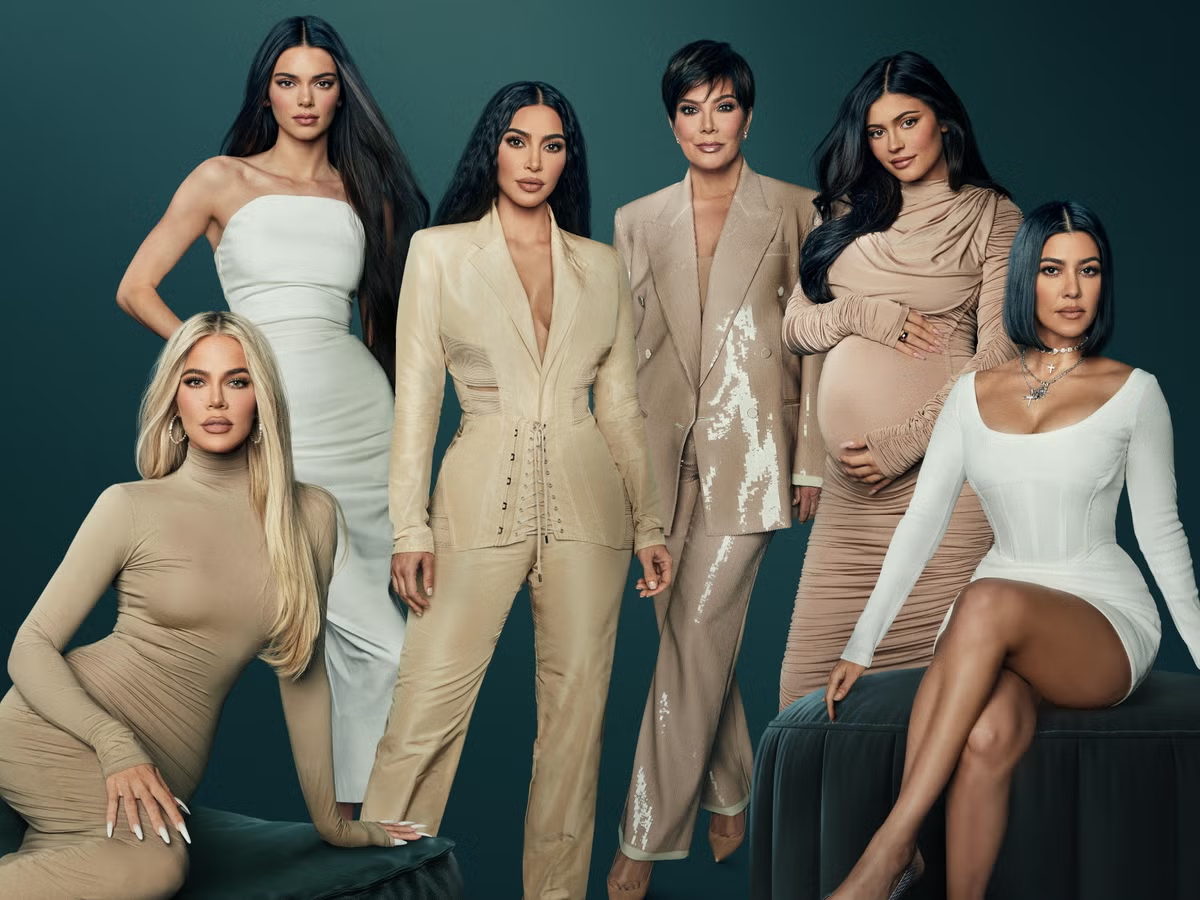 The Royal family
The Kardashian family
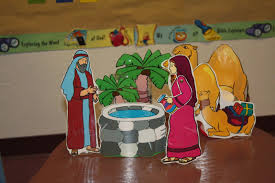 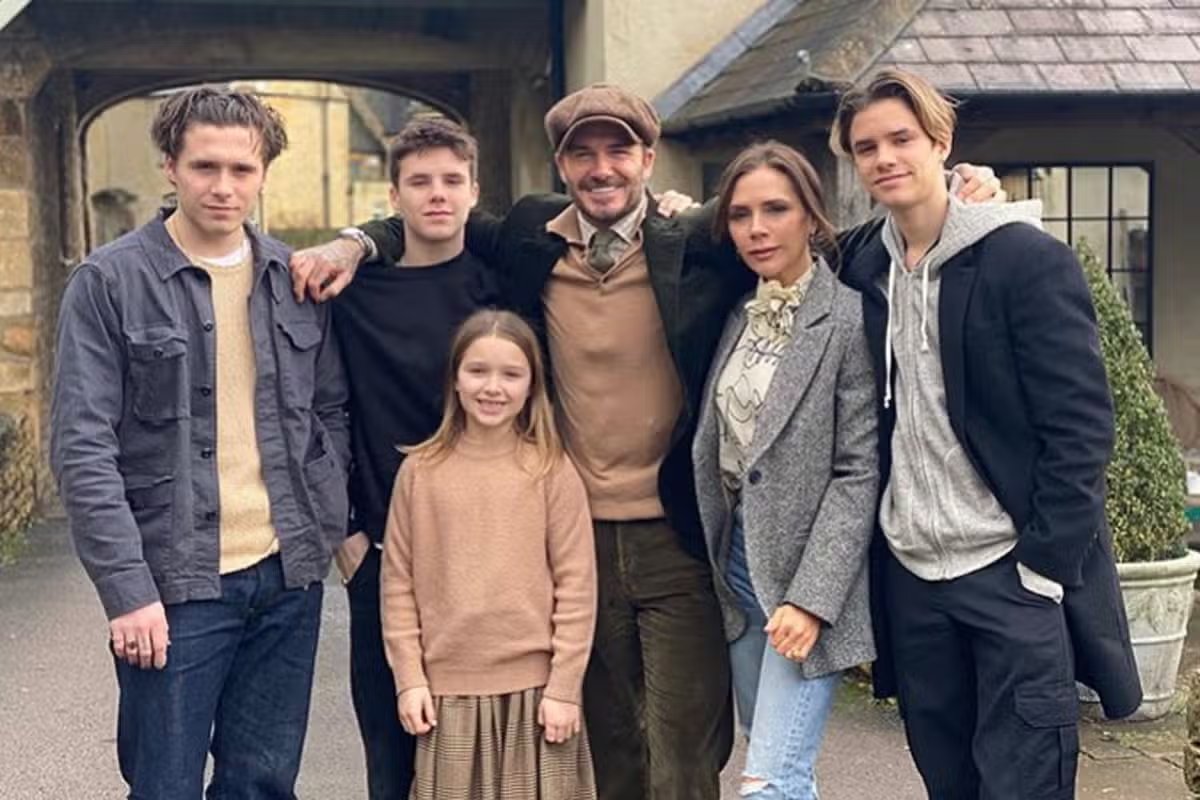 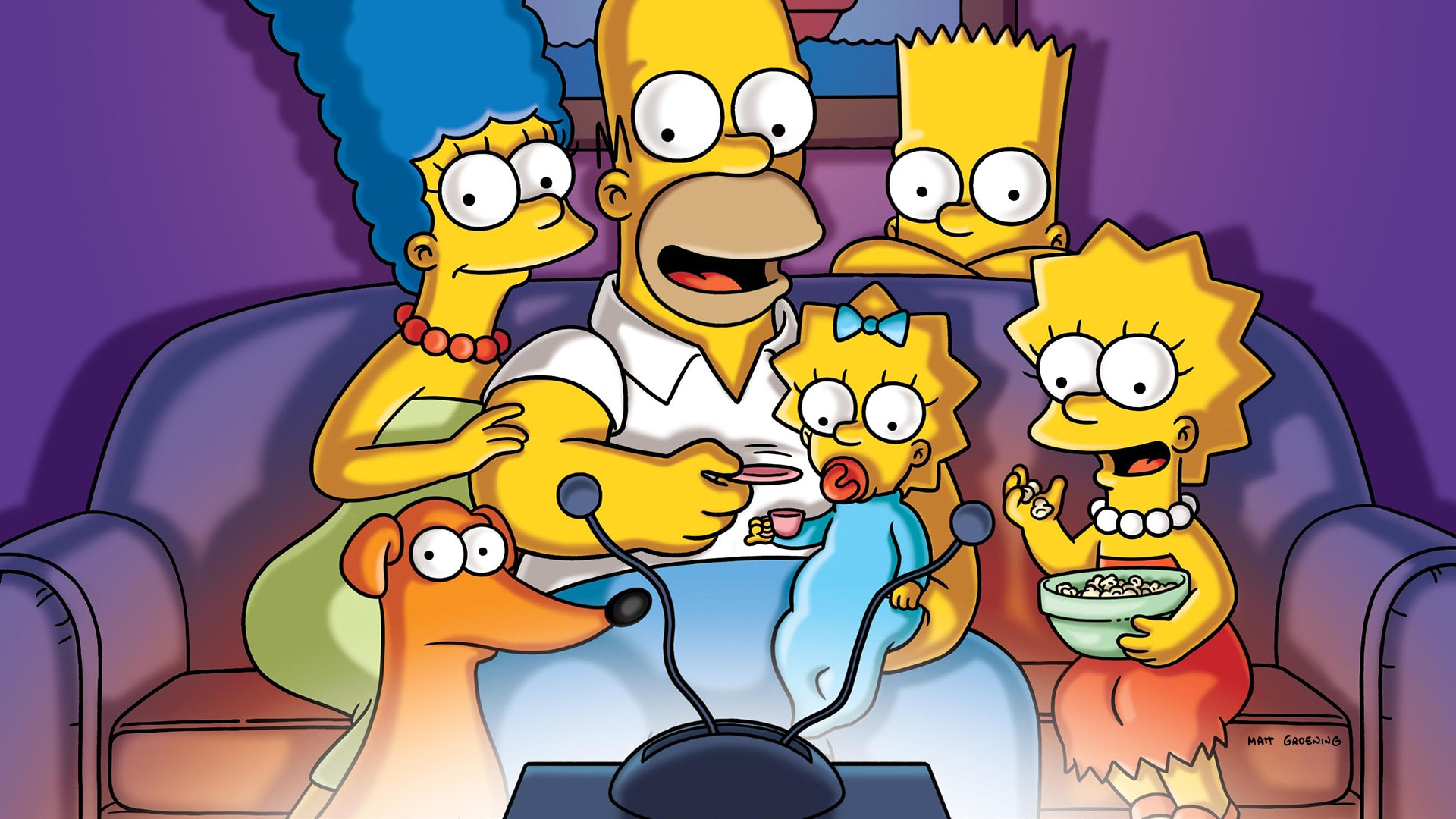 The Beckham family
The Simpson family
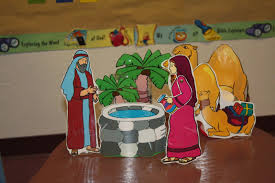 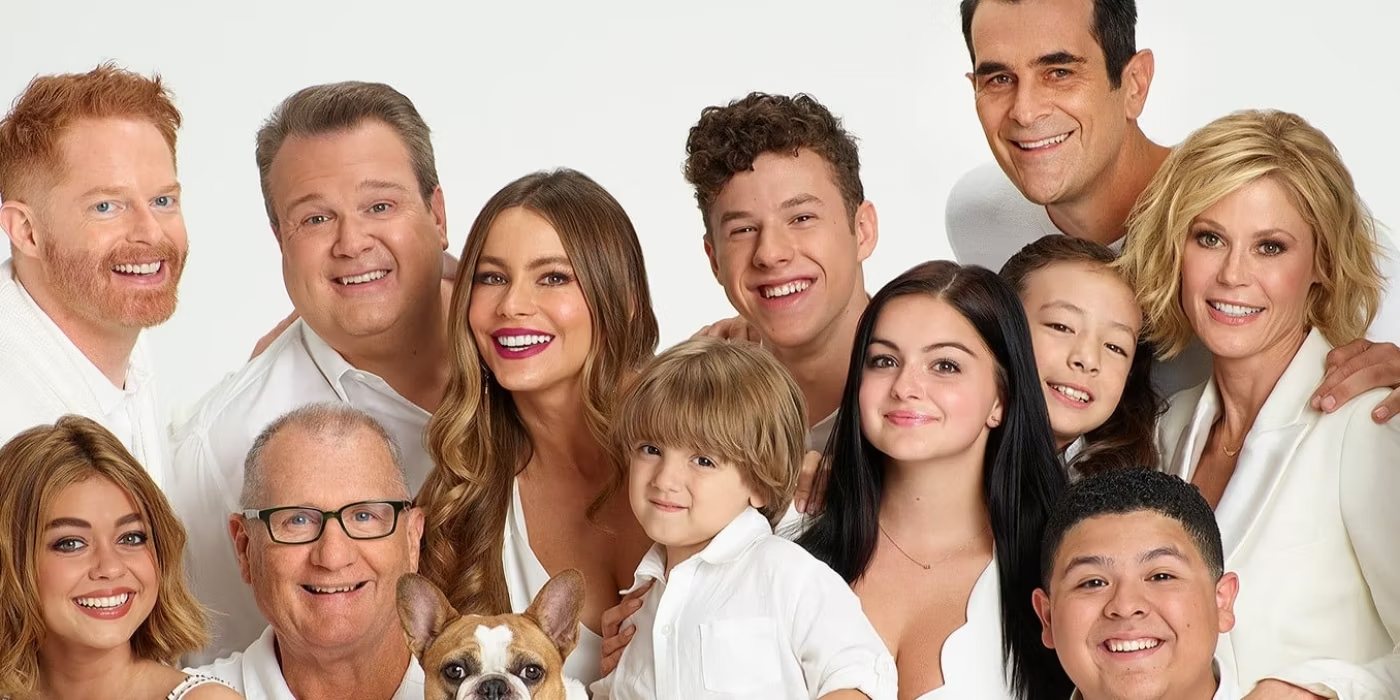 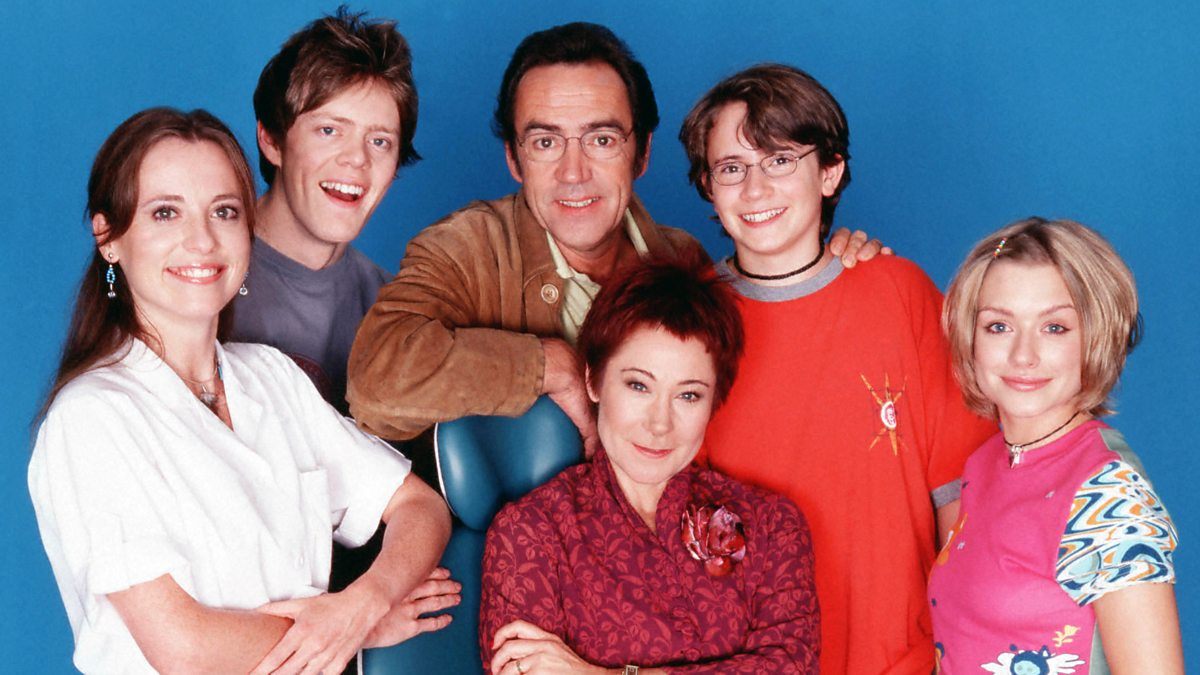 Modern family
“My” family
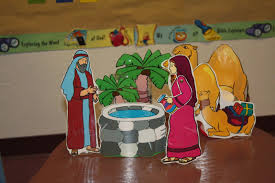 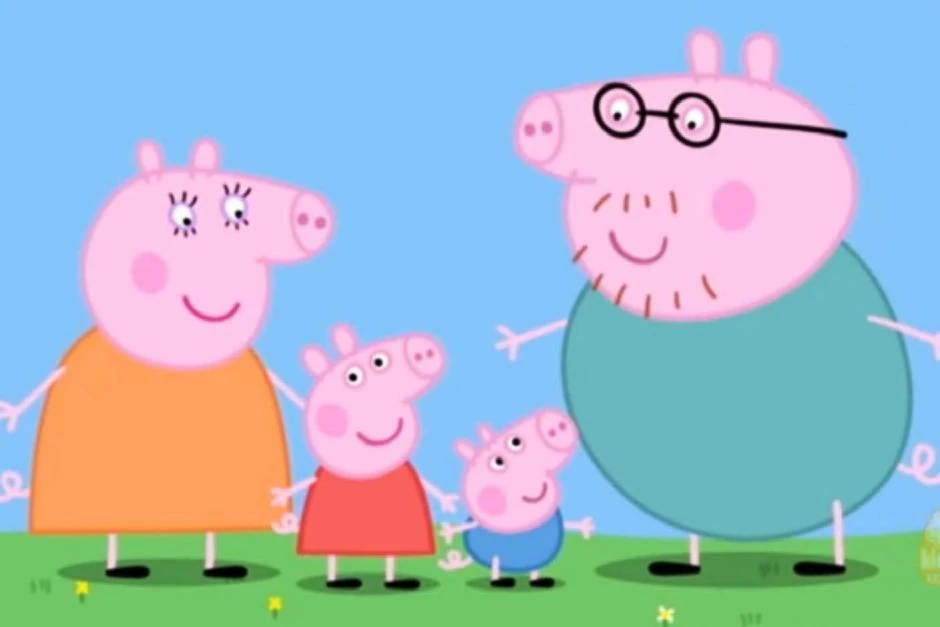 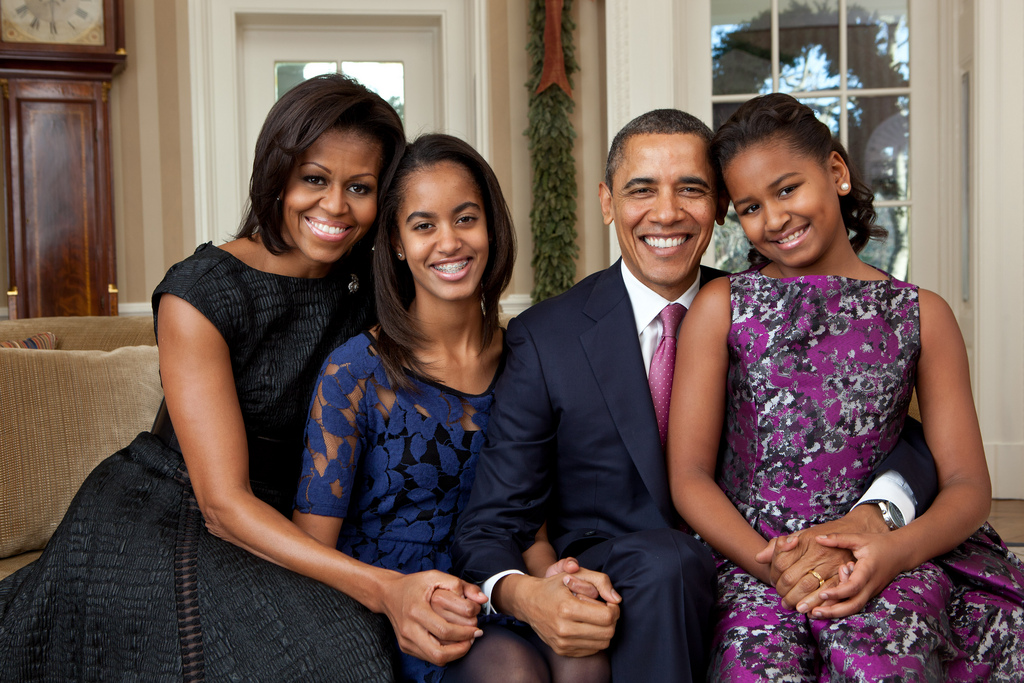 Peppa Pig family
The Obama family
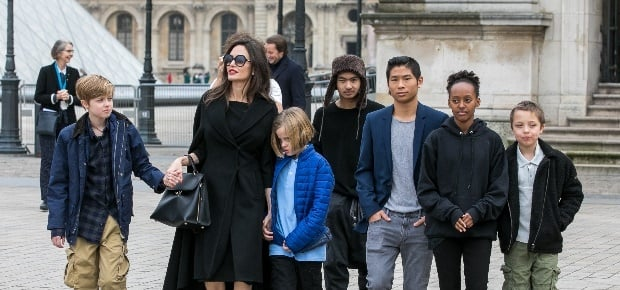 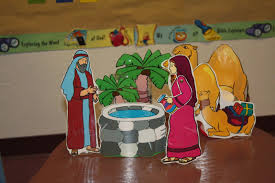 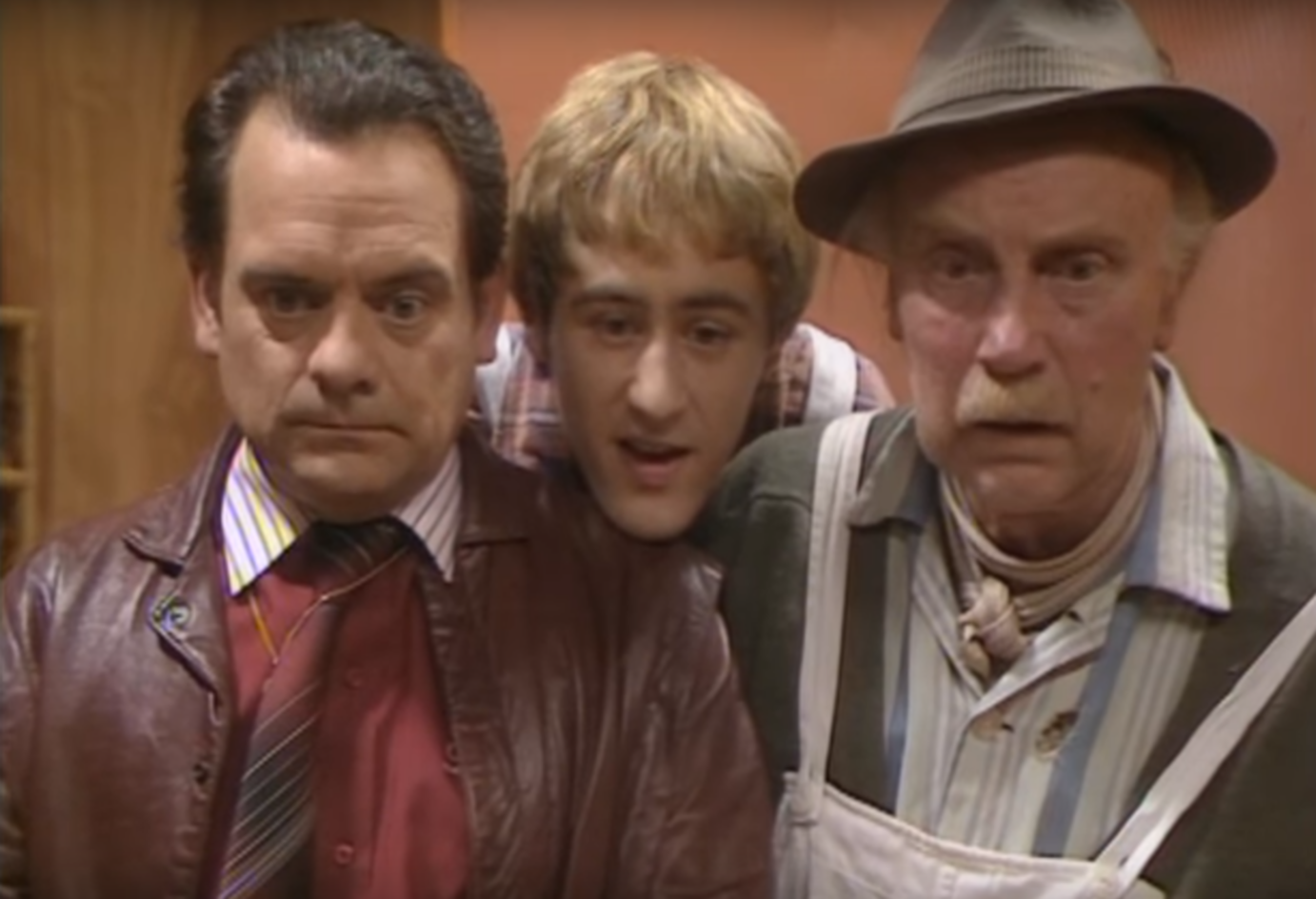 Angelina Jolie and family
What have all the families got in common? 

How are they different? 

Are they like your family?

What do you think makes a family?
The Trotter family
Cheaper by the Dozen family chaos
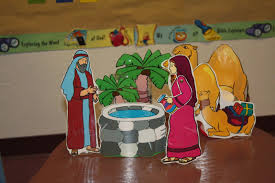 God chooses a wife for Isaac!
Cheesy Sunday school cartoon 
or 
Read Genesis24:1-66
( could take hours!)
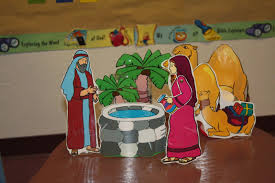 1. Why do you think Abraham wanted Isaac to marry  someone from “back home” and not a local girl?

2. Does it seem weird that Abraham’ servant is tasked with choosing a wife for Isaac?  What problems do you foresee in this?

3. How is God involved in this decision?  v7, v12ff

4. Does God still get involved in how we choose our husbands or wives? Is it important?
Watch cheesy video 
OR
 Read
Genesis
25:19-34
And
Genesis
27:1-40
1. If parents have favourite children why 
    can this lead to problems? 

2. What problems did it cause for Isaac 
    and Rebekah?

3. Siblings often fight, but what was so 
    wrong about Jacob’s attitude to Esau?

4. How did Esau disrespect his family?
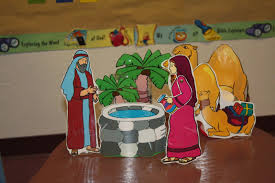 Our families are not perfect…
But God still blesses us despite
 our failings!

What can I do to in my family that will honour God?

Obey my parents… it brings a blessing from God!
Love and support my siblings, don’t frustrate them.
Let my parents teach me about Jesus. Follow their example .
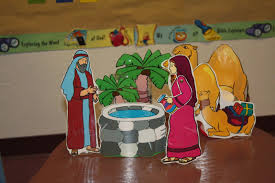 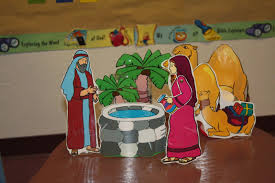